Австралия
МКС(К) ОУ школа-интернат №95
Разнообразие рельефа, климат, реки, озёра.
Составитель:
Учитель географии
Высшей квалификационной категории
Завьялова Е.А.
Г.Нижний Новгород 
2013г.
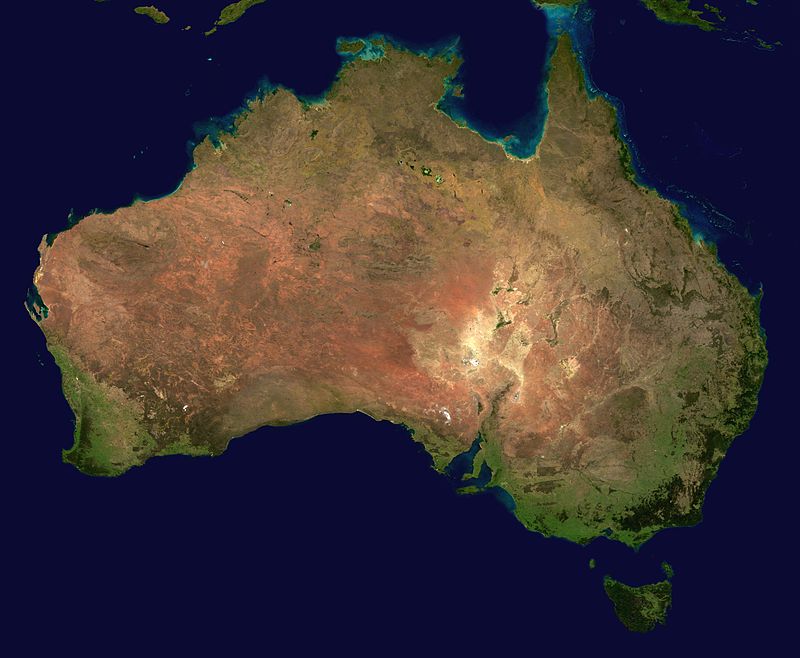 Очертания берегов  Австралии(нанести на контурную карту)
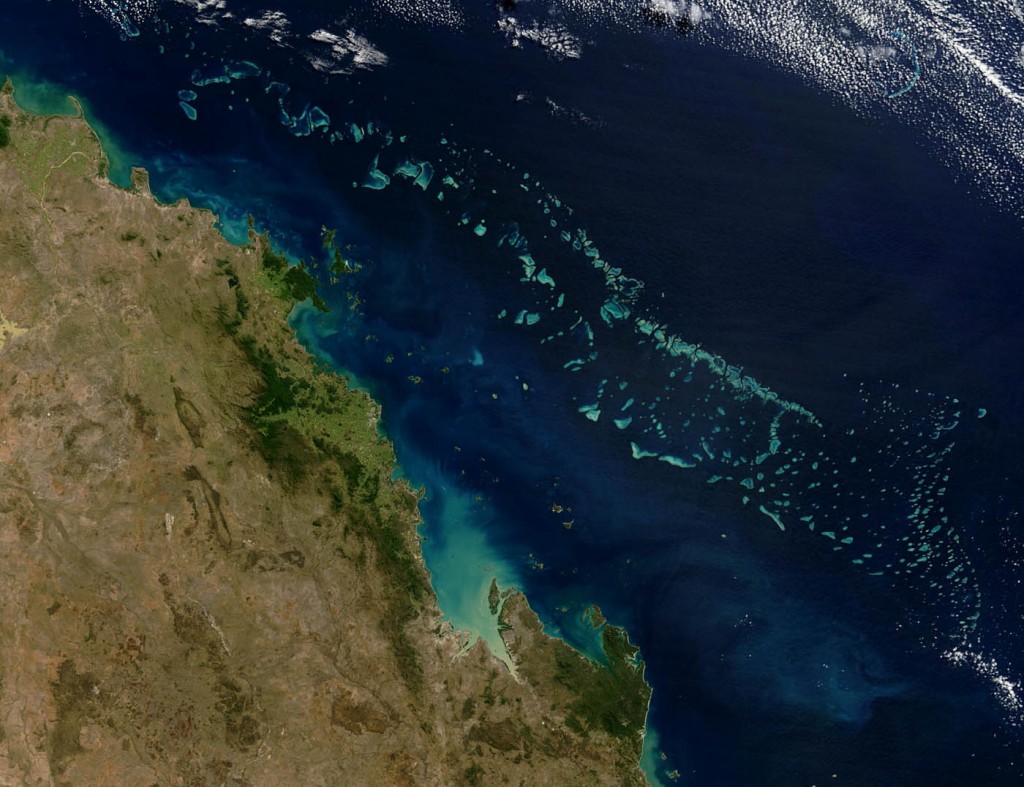 Большой   Барьерный   риф(нанести на контурную карту)
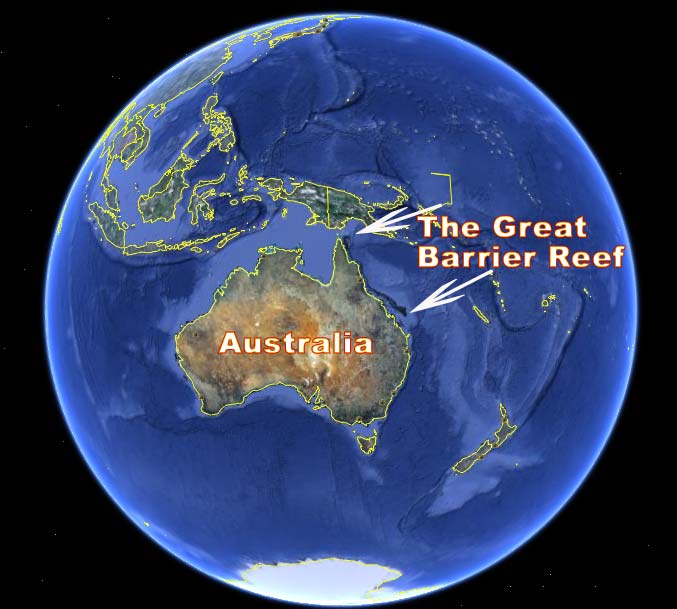 Большой Барьерный риф
Австралия
Рельеф   Австралии(нанести на контурную карту)
Рельеф – это   неровности   земной   поверхности.
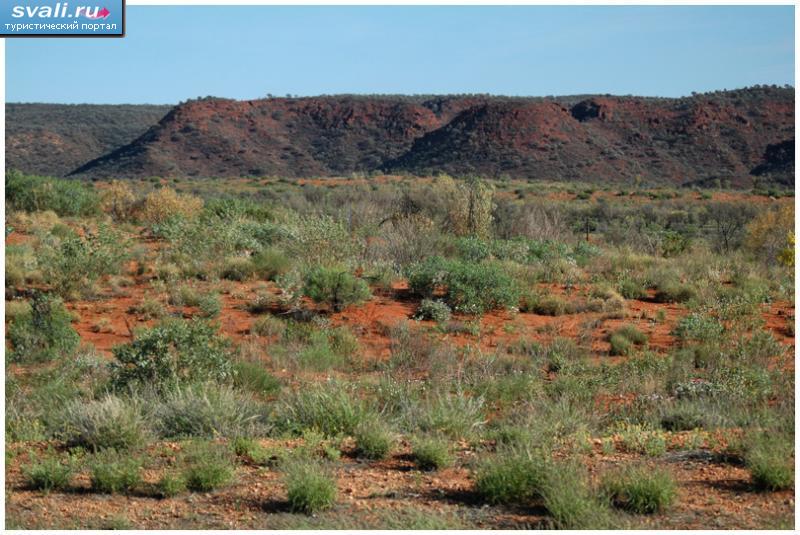 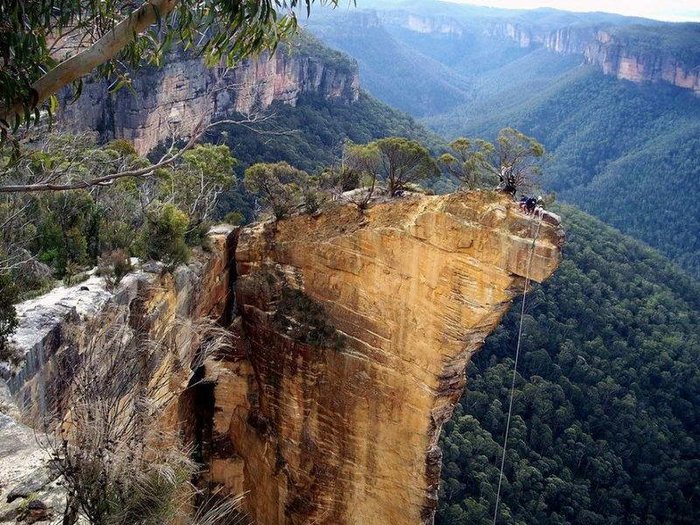 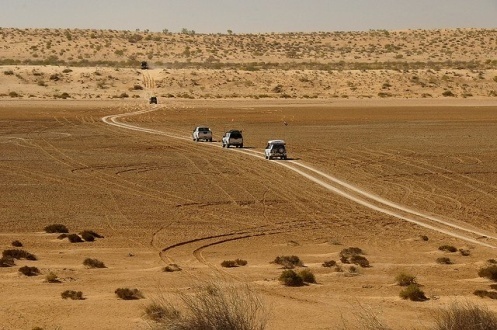 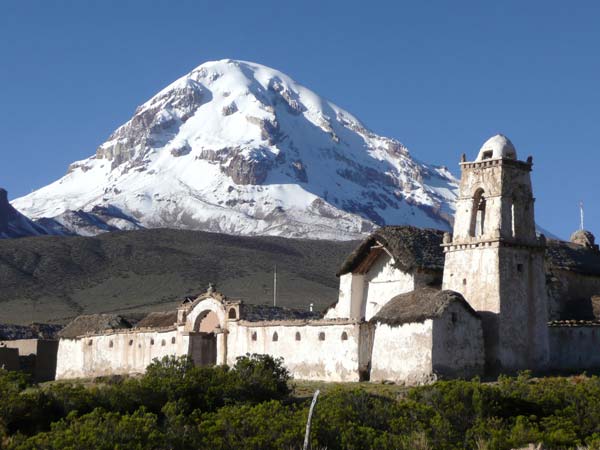 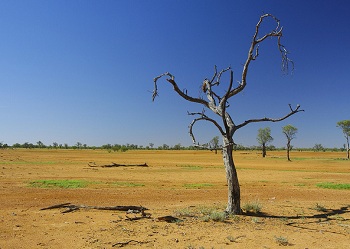 Водные   ресурсы   Австралии(нанести на контурную карту)
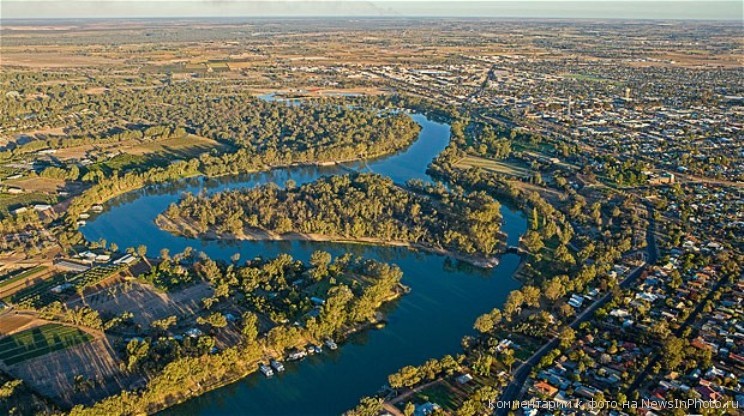 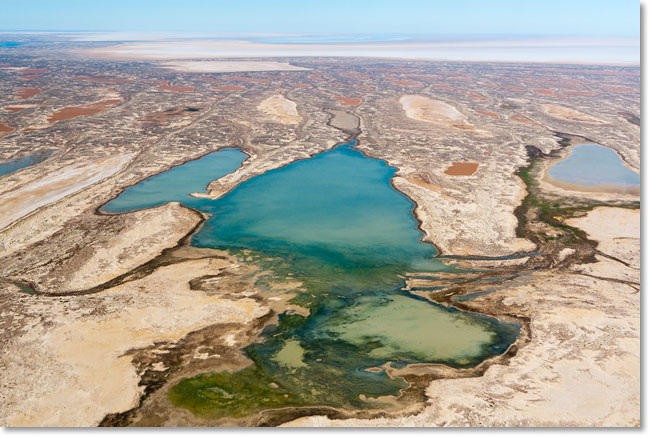 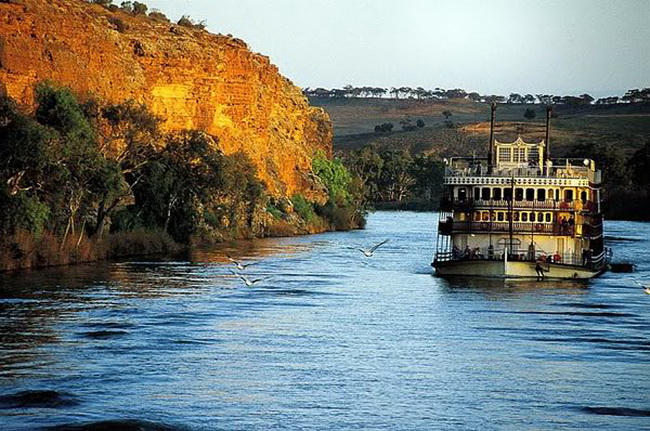 р. Дарлинг
р. Муррей
оз.Эйр-Норт
Крики – это реки, которые пересыхают в бездождевой период.
(на карте – пунктиром -----------------)
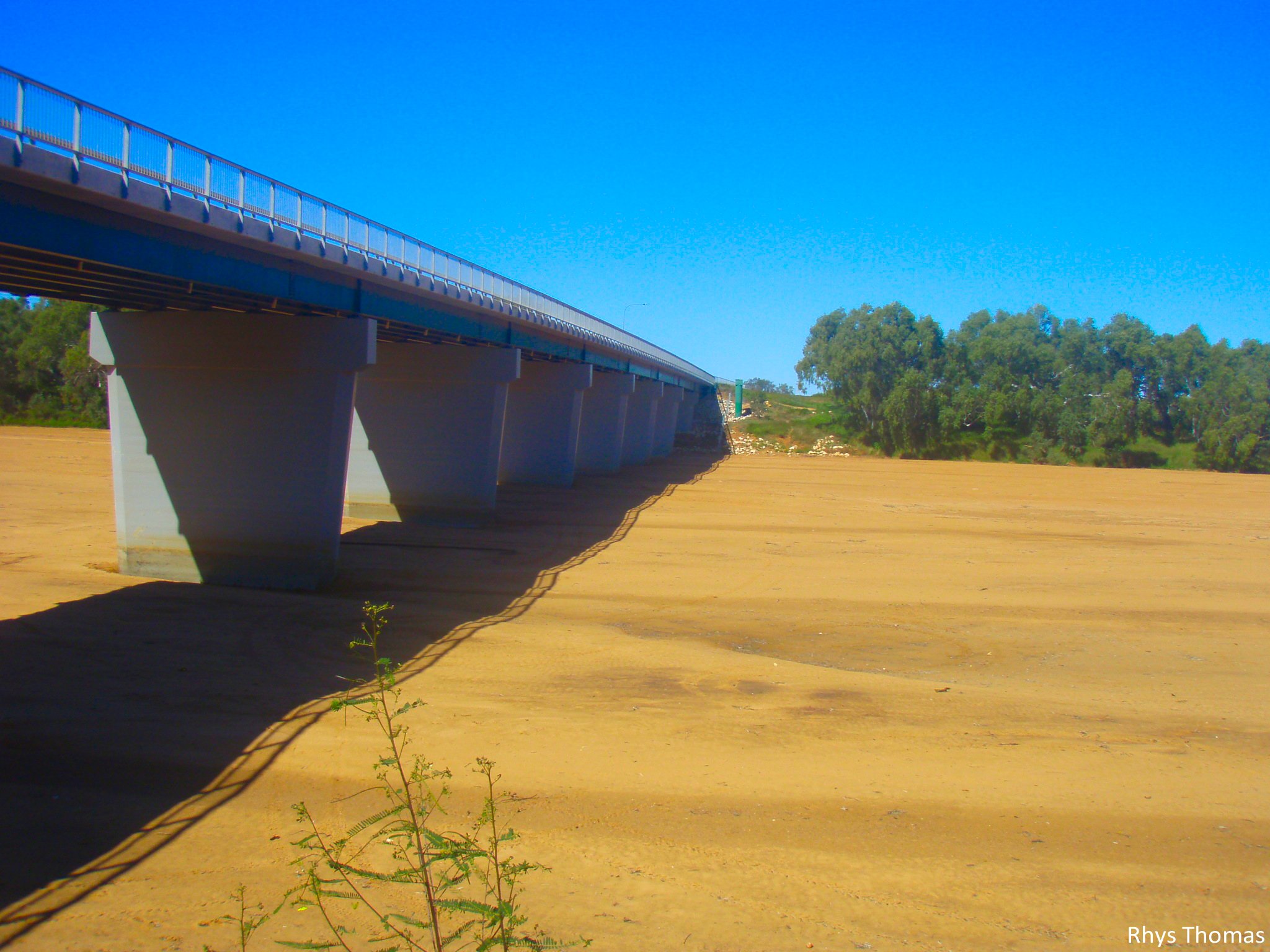 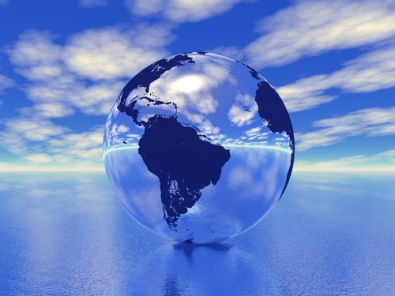 Запас   артезианской   воды
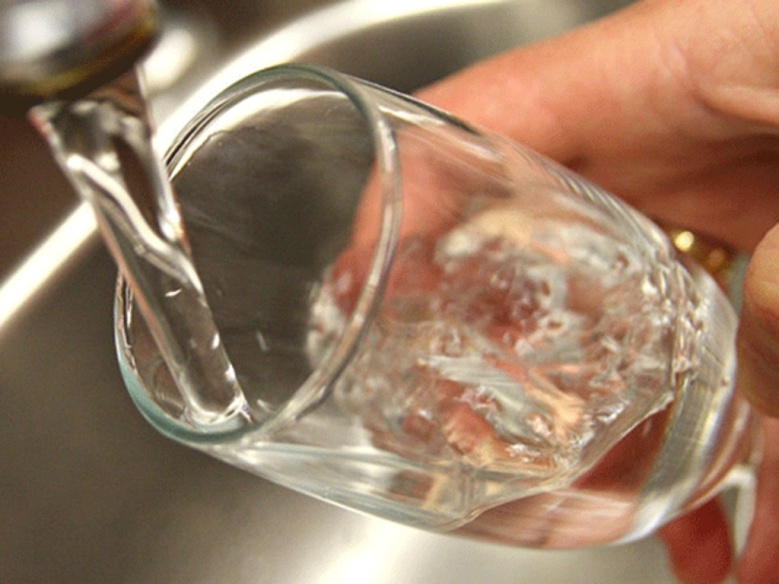 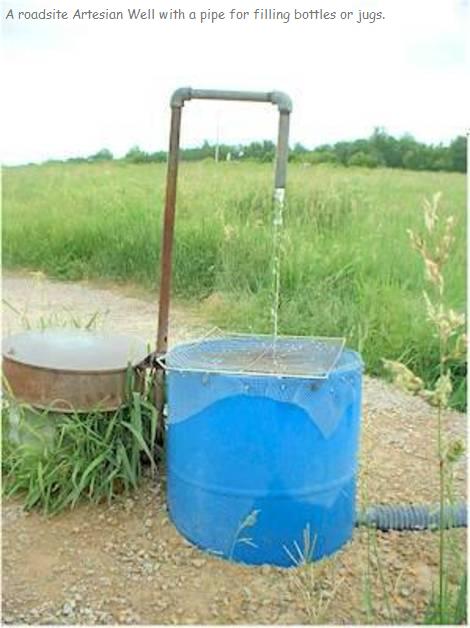 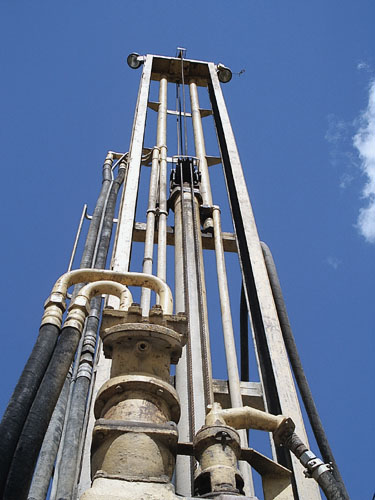 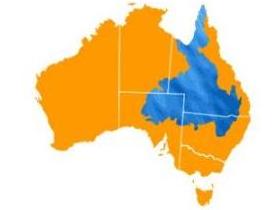 Домашнее  задание:стр. 73 – 75 – читать,ТПО стр. 58, № 3,4.